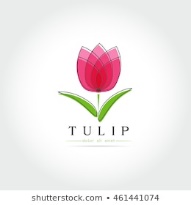 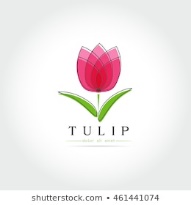 বাংলা ধ্বনিতত্ত্ব
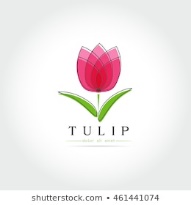 আজকের ক্লাসে সবাইকে স্বাগত
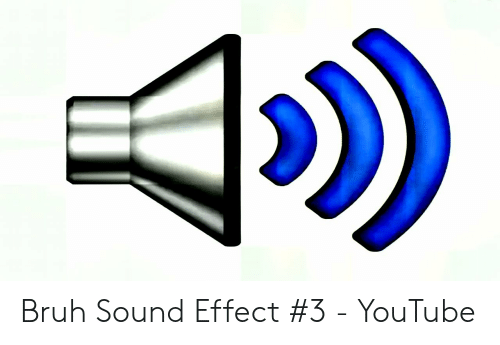 পরিচিতি
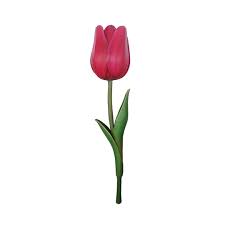 এমএ,বিএড
সহকারী শিক্ষক 
কাদিরাবাদ উচ্চ বিদ্যালয়
পীরগঞ্জ, রংপুর।
moydul121@gmail.com
শ্রেণিঃ ৯ম/১০ম
বিষয়ঃ বাংলা২য় পত্র
দ্বিতীয় অধ্যায়
প্রথম পরিচ্ছেদ
তারিখঃ00/00/0০00খ্রি.
ধ্বনি প্রক্রিয়াকরণ
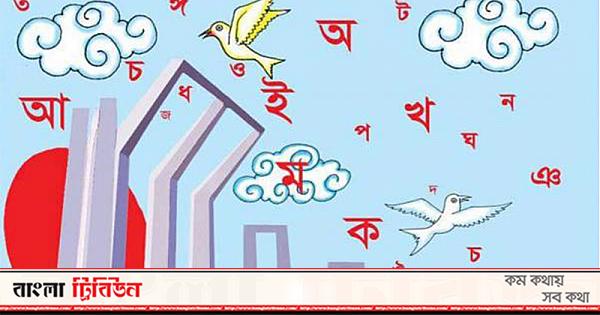 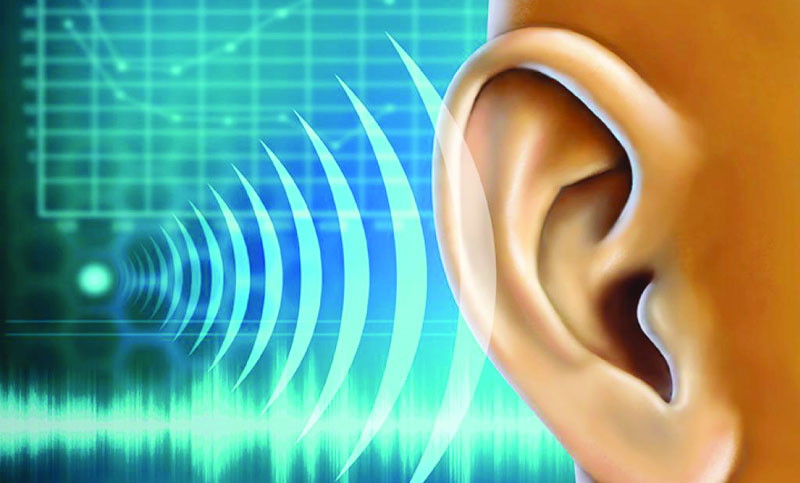 ধ্বনি পক্রিয়াকরণ হচ্ছে।
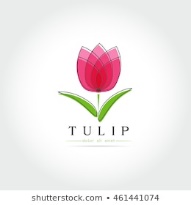 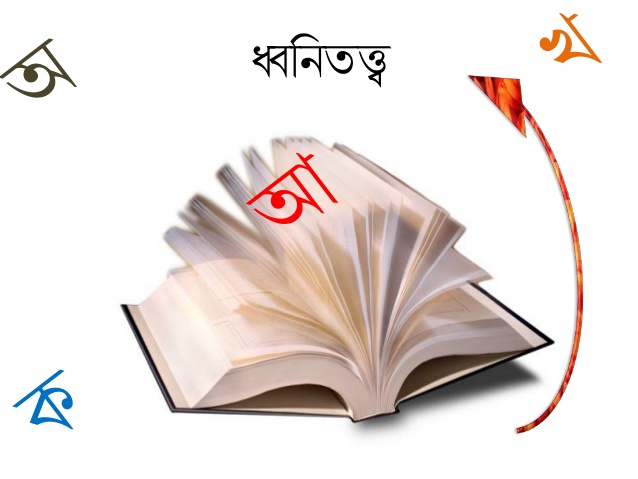 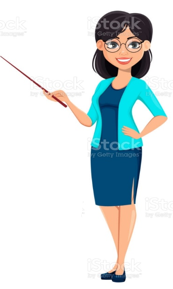 ধ্বনিতত্ত্ব
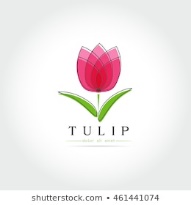 শিখনফল
এই পাঠ শেষে শিক্ষার্থীরা…
1
2
3
বাংলাভাষার ধ্বনি ও বর্ণ প্রকরণঃ
কোনো ভাষার বাকপ্রবাহকে সূক্ষ্মভাবে বিশ্লেষণ করলে আমরা কতগুলো মৌলিক ধ্বনি / Sound পাই। বাংলা ভাষাতেও কতগুলো মৌলিক ধ্বনি আছে। বাংলা ভাষার মৌলিক ধ্বনিকে প্রধান দুভাগে ভাগ করা হয়। যেমন : ১.স্বরধ্বনি ও ২. ব্যঞ্জনধ্বনি।
১.স্বরধ্বনি : যে সকল ধ্বনি উচ্চারণের সময় ফুসফুসতাড়িত বাতাস বেরিয়ে যেতে মুখবিবরের কোথাও কোনো প্রকার বাধা পায় না তাদের বলা হয় স্বরধ্বনি / Vowel sound । যেমন : অ, আ, ই, উ, ঊ ইত্যাদি।
২.ব্যঞ্জনধ্বনি : যে সকল ধ্বনি উচ্চারণের সময় ফুসফুসতাড়িত বাতাস বেরিয়ে যেতে মুখবিবরের কোথাও না কোথাও কোনো প্রকার বাধা পায় কিংবা ঘর্ষণ লাগে তাদের বলা হয় ব্যঞ্জনধ্বনি / Consonant sound । যেমন: ক, চ, ট, ত, প ইত্যাদি।
বাংলা ভাষার বর্ণ প্রকরণ
বর্ণ : ধ্বনি নির্দেশক চিহ্নকে বলা হয় বর্ণ/ Letter ।বর্ণ দুই প্রকার। যেমন : স্বরবর্ণ ও ব্যঞ্জনবর্ণ

স্বরবর্ণ :স্বরধ্বনি দ্যোতক লিখিত সাংকেতিক চিহ্নকে বলা হয় স্বরবর্ণ।যেমন: অ, আ, ই, ঈ, উ, উ ইত্যাদি।

ব্যঞ্জনবর্ণ :ব্যঞ্জনধ্বনি দ্যোতক লিখিত সাংকেতিক চিহ্নকে বলা হয় ব্যঞ্জনবর্ণ।যেমন : ক, খ, গ, ঘ ইত্যাদি।

বর্ণমালা: যে কোনো ভাষায় ব্যবহৃত লিখিত বর্ণসমষ্টিকে সেই ভাষার বর্ণমালা/Alphabet বলা হয়।

বিশেষ দ্রষ্টব্য বা জ্ঞাতব্য : উচ্চারণের সুবিধার জন্য বাংলা ব্যঞ্জনবর্ণে দ্যোতিত ধ্বনি ‘অ’ স্বরধ্বনিটি যোগ করে উচ্চারণ করা হয়ে থাকে। যেমন : ক্+অ=ক। স্বরধ্বনি সংযুক্ত না হলে অর্থাৎ উচ্চারিত ব্যঞ্জনধ্বনির প্রতীক বা বর্ণের নিচে ‘হস’ বা ‘হল’ চিহ্ন ( ্) দিয়ে লিখিত হয়। এরূপ বর্ণকে বলা হয় হসন্ত বা হসন্ত বর্ণ।
বাংলা বর্ণমালা
বাংলা র্বণমালায় মোট ৫০টি র্বণ রয়েছে। তার মধ্যে স্বরর্বণ ১১ টি এবং ব্যঞ্জনর্বণ ৩৯ টি।
স্বরর্বণ : অ আ ই ঈ উ ঊ ঋ এ ঐ ও ঔ ১১টি
ব্যঞ্জনর্বণ : ক খ গ ঘ ঙ (ক-র্বগ) ৫টি
চ ছ জ ঝ ঞ (চ-র্বগ) ৫টি
ট ঠ ড ঢ ণ (ট-র্বগ) ৫টি
ত থ দ ধ ন (ত-র্বগ) ৫টি
প ফ ব ভ ম (প-র্বগ) ৫টি
য র ল ৩টি
শ ষ স হ ৪টি
ড় ঢ় য় ৎ ৪টি
ং ঃ ঁ ৩টি 
মোট ৫০টি
বিশেষ দ্রষ্টব্য বা জ্ঞাতব্য:ও‘ঐ,ঔ’ দুটি দ্বিস্বর বা যৌগিক স্বরধ্বনরি প্রতীক। যেমন: অই (অ+ই/ও+ই), ঔ (অ+উ/ও +উ)=ঔ
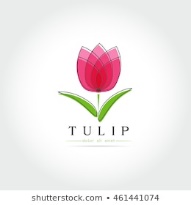 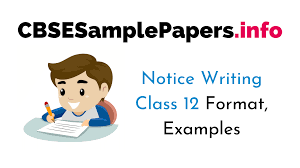 এখানে আমরা শিখলাম
ধ্বনি ও বর্ণ কাকে বলে?
ধ্বনি কত প্রকার ও কি কি?
স্বর ও ব্যঞ্জনবর্ণের সংক্ষিপ্ত রূপ
কার ও ফলা
কার : স্বরবর্ণের এই সংক্ষিপ্ত রূপকে বলা হয় সংক্ষিপ্ত স্বর বা ‘কার’। যেমন: ‘আ’-এর সংক্ষিপ্ত রূপ (া)। ‘ম’-এর সঙ্গে ‘আ’-এর সংক্ষিপ্ত রূপ ‘া’ যুক্ত হয়ে হয় ‘মা’। বানান করার সময় বলা হয় ম-এ আ-কার (মা)। স্বরবর্ণের নামানুসারে এদের নামকরণ করা হয়। যেমন :
আ-কার া ই-কার ি ঈ-কার ী উ-কার ু ঊ-কার ূ
ঋ-কার ৃ এ-কার ে ঐ-কার ৈ ও-কার -ো ঔ-কার –ৌ (অ-এর কোনো সংক্ষিপ্ত রূপ বা ‘কার’ নাই)
ফলাঃস্বরবর্ণের সংক্ষিপ্ত রূপকে যেমন ‘কার’ বলা হয় তেমনি ব্যঞ্জনবর্ণের সংক্ষিপ্ত রূপকে বলা হয় ‘ফলা’। এভাবে যে ব্যঞ্জনটি যুক্ত হয় তার নাম অনুসারে ফলার নামকরণ করা হয়। যেমন : ম-এ য-ফলা=ম্য, ম-এ র-ফলা=ম্র, ম-এ ল-ফলা=ম্ল, ম-এ ব-ফলা=স্ব র-ফলা ব্যঞ্জনবর্ণের পরে হলে লিখতে হয় নিচে। ‘ম্র’, আবার ‘র’ যদি ম-এর আগে উচ্চারিত হয়। যেমন : ম-এ রেফ ‘র্ম’ তবে লেখা হয় ওপরে ব্যঞ্জনটিতে মাথায় রেফ (র্ ) দিয়ে। ‘ফলা’ যুক্ত হলে যেমন তেমনি ‘কার’ যুক্ত হলেও বর্ণের আকৃতি পরিবর্তন ঘটে। যেমন : হ-এ উ-কার-হু, গ-এ উ-কার=গু, শ-এ উ-কার=শু, স-এ উ-কার-সু, র-এ উ-কার=রু, র-এ ঊ-কার=রূ, হ-এ ঋ-কার=হৃ।
উচ্চারণের স্থানভেদে ব্যঞ্জনধ্বনির বিভাগ
ধ্বনি উৎপাদনের ক্ষেত্রে মুখবিবরে উচ্চারণের মূল উপকরণ বা উচ্চারক জিহবা ও ওষ্ঠ। আর উচ্চারণের স্থান হলো কণ্ঠ বা জিহ্বামূল অগ্রতালু, মূর্ধা বা পশ্চাৎ দন্তমূল, দন্ত বা অগ্র দন্তমূল, ওষ্ঠ্য ইত্যাদি।
উচ্চারণের স্থানের নাম অনুসারে ব্যঞ্জনধ্বনিগুলো পাঁচ ভাগে ভাগ করা হয়। যেমন :  ১. কণ্ঠ্য বা জিহ্বামূলীয়  ২. তালব্য বা অগ্রতালুজাত  
৩. মূর্ধন্য বা পশ্চাৎ দন্তমূলীয়  ৪. দন্ত্য বা অগ্র দন্তমূলীয়  ৫. ওষ্ঠ্য।
ধ্বনি উচ্চারণের জন্য যে প্রত্যঙ্গ গুলো ব্যবহ্রত হয়ঃ
১. ঠোঁট, ওষ্ঠ্য
২. দাঁতের পাটি
৩. দন্তমূল, অগ্র দন্তমূল
৪. অগ্রতালু, শক্ত তালু
৫. পশ্চাত্তালু, নরম তালু, মূর্ধা
৬. আলজিভ
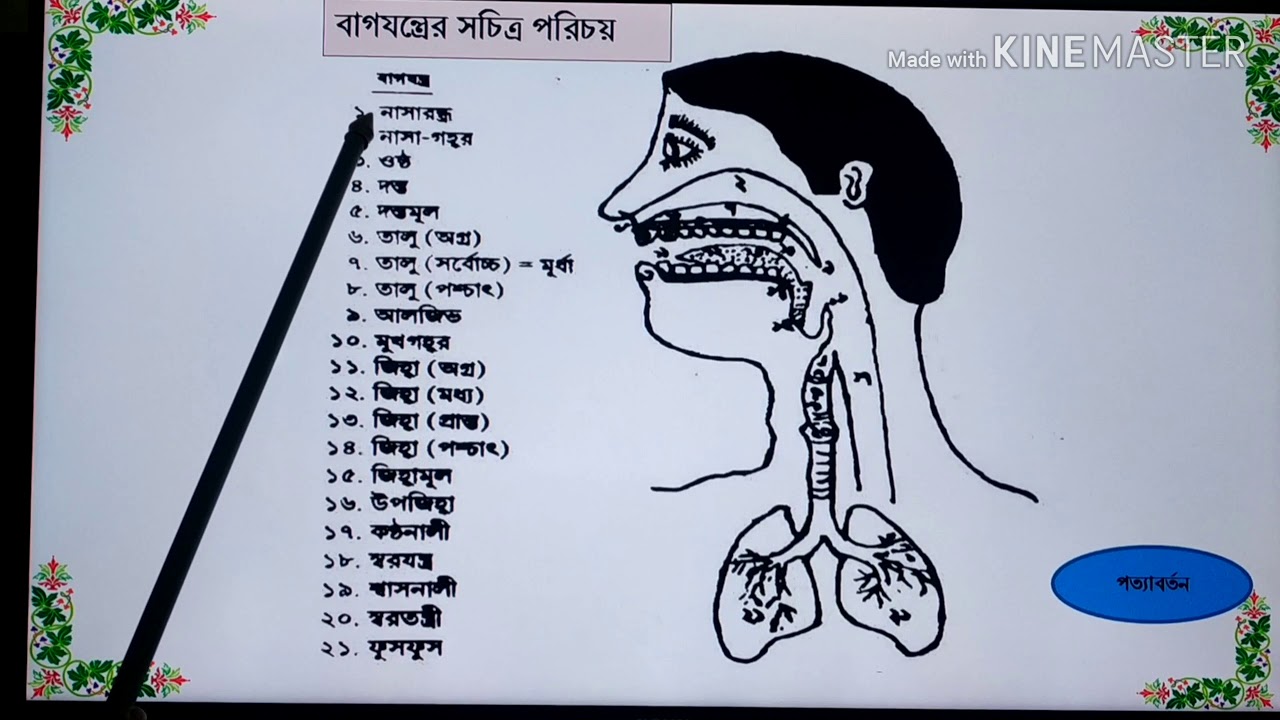 ৭. জিহবাগ্র
৮. সম্মুখ জিহবা
৯. পশ্চাদজিহ্বা, জিহ্বামূল
১০. নাসা-গহ্বর
১১. স্বর-পল্লব, স্বরতন্ত্রী
১২. ফুসফুস
ক থেকে ম পর্যন্ত পঁচিশটি স্পর্শধ্বনি / Plosive -কে উচ্চারণ স্থানের দিক থেকে পাঁচটি গুচ্ছে বা বর্গে ভাগ করা হয়েছে। প্রতি গুচ্ছের প্রথম ধ্বনিটির নামানুসারে সে গুচ্ছের সবগুলো ধ্বনিকে বলা হয় ঐ বর্গীয় ধ্বনি। বর্গভুক্ত বলে এ ধ্বনির প্রতীকগুলোও ঐ বর্গীয় নামে অভিহিত করা হয়। যেমন :
ক খ গ ঘ ঙ ধ্বনি হিসেবে এগুলো কণ্ঠ্য ধ্বনি বর্ণ হিসেবে ‘ক’ বর্গীয় বর্ণ
চ ছ জ ঝ ঞ  তালব্য  ‘চ’ বর্গীয় বর্ণ
ট ঠ ড ঢ ণ     মূর্ধন্য   ‘ট’ বর্গীয় বর্ণ
ত থ দ ধ ন     দন্ত্য    ‘ত’ বর্গীয় বর্ণ
প ফ ব ভ ম    ওষ্ঠ্য    ‘প’ বর্গীয় বর্ণ
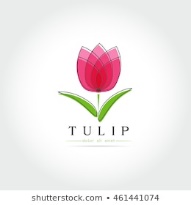 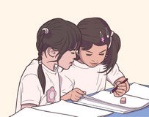 জোড়ায় কাজ
উচ্চারণ স্থান অনুযায়ী বাংলা স্পর্শ ব্যঞ্জনধ্বনিগুলোকে কী কী ভাগে ভাগ করা হয়েছে।
নিম্নে উচ্চারণ স্থান অনুযায়ী বাংলা ব্যঞ্জনধ্বনির বিভাজন দেখানো হলো :
খণ্ড-ত (ৎ)-কে স্বতন্ত্র বর্ণ হিসেবে ধরা হয় না। এটি ‘ত’ বর্ণের হ্-চি‎হ্ন যুক্ত (ত্)-এর রূপভেদ মাত্র।
পরাশ্রয়ী বর্ণ : ং ঃ ঁ-এ তিনটি বর্ণ স্বাধীনভাবে স্বতন্ত্র বর্ণ হিসেবে ভাষায় ব্যবহৃত হয় না। এ বর্ণে দ্যোতিত ধ্বনি অন্য ধ্বনির সঙ্গে মিলিত হয়ে একত্রে উচ্চারিত হয়। তাই এদের বলা হয় পরাশ্রয়ী বর্ণ।
নাসিক্য ধ্বনি : ঙ ঞ ণ ন ম-এ পাঁচটি বর্ণ এবং ং ঃ ঁ যে বর্ণের সঙ্গে লিখিত হয় সে বর্ণে দ্যোতিত ধ্বনি উচ্চারণের সময় ফুসফুস নিঃসৃত বায়ু মুখবিবর ছাড়াও নাসারন্ধ্র দিয়ে বের হয়; অর্থাৎ এগুলোর উচ্চারণে নাসিকার সাহায্যের প্রয়োজন হয়। তাই এগুলোকে বলে অনুনাসিক বা নাসিকা ধ্বনি। আর এগুলোর প্রতীক বা বর্ণকে বলা হয় অনুনাসিক বা নাসিক্য বর্ণ।
স্বরধ্বনির হ্রস্বতা ও দীর্ঘতা : স্বরধ্বনি উচ্চারণকালে সময়ের স্বল্পতা ও দৈর্ঘ্য অনুসারে হ্রস্ব বা দীর্ঘ হয়। যেমন :ইংরেজি full-পূর্ণ ও fool-বোকা।শব্দ দুটোর প্রথমটির উচ্চারণ হ্রস্ব ও দ্বিতীয়টির উচ্চারণ দীর্ঘ।
বাংলা ভাষায় যৌগিক স্বরধ্বনির সংখ্যা পঁচিশ।
বাংলা বর্ণমালায় যৌগিক স্বরজ্ঞাপক দুটো বর্ণ রয়েছে। যেমন : ঐ, ঔ
ব্যঞ্জনধ্বনির বিভাগ ও উচ্চারণগত নাম
স্পর্শ ব্যঞ্জন বা স্পৃষ্ট ব্যঞ্জনধ্বনি : আগে আমরা দেখেছি যে, পাঁচটি বর্ণ বা গুচ্ছে প্রত্যেকটিতে পাঁচটি বর্ণ পাওয়া যায়। এগুলো স্পৃষ্ট ধ্বনিজ্ঞাপক। ক থেকে ম পর্যন্ত পঁচিশটি ব্যঞ্জনকে স্পর্শ ব্যঞ্জন বা স্পৃষ্ট ব্যঞ্জনধ্বনি বলে।
উচ্চারণ বৈশিষ্ট্য অনুযায়ী স্পর্শ ব্যঞ্জনকে প্রথমত দুই ভাগে ভাগ করা যায়। যেমন : অঘোষ ও ঘোষ
১. অঘোষ ধ্বনি : যে ধ্বনি উচ্চারণের সময় স্বরতন্ত্রী অনুরণিত হয় না তাকে বলা হয় অঘোষ ধ্বনি। যেমন : ক, খ, চ, ছ
২. ঘোষ ধ্বনি : যে ধ্বনি উচ্চারণের সময় স্বরতন্ত্রী অনুরণিত হয় তাকে বলে ঘোষ ধ্বনি। যেমন : গ, ঘ, জ, ঝ।
      এদের আবার দুই ভাগে ভাগ করা যায়। যেমন : অল্পপ্রাণ ও মহাপ্রাণ
১.অল্পপ্রাণ ধ্বনি:যে ধ্বনি উচ্চারণের সময় বাতাসের চাপের স্বল্পতা থাকে তাকে বলা হয় অল্পপ্রাণ ধ্বনি।যেমন : ক, গ, চ, জ।
২.মহাপ্রাণ ধ্বনি:যে ধ্বনি উচ্চারণের সময় বাতাসের চাপের আধিক্য থাকে তাকে বলা হয় মহাপ্রাণ ধ্বনি। যেমন: খ, ঘ, ছ, ঝ।
উষ্মধ্বনিঃ শ, ষ, স, হ-চারটি বর্ণে দ্যোতিত ধ্বনি উচ্চারণের সময় আমরা শ্বাস যতক্ষণ খুশি রাখতে পারি। এদের বলা হয় উষ্মধ্বনি বা শিশধ্বনি। শ ষ স -তিনটি বর্ণে দ্যোতিত ধ্বনি অঘোষ অল্পপ্রাণ আর ‘হ’ ঘোষ মহাপ্রাণ ধ্বনি।
অন্তঃস্থ ধ্বনিঃ য্ / Y, ব্ / W -দুটি বর্ণে দ্যোতিত ধ্বনির উচ্চারণ স্থান স্পর্শ ও উষ্মধ্বনির মাঝামাঝি। এজন্য এদের বলা হয় অন্তঃস্থ ধ্বনি। আর বর্ণ দুটিকে বলা হয় অন্তঃস্থ বর্ণ।
বাংলা ভাষায় যৌগিক স্বরধ্বনির সংখ্যা পঁচিশ।
যৌগিক স্বর : পাশাপাশি দুটি স্বরধ্বনি থাকলে দ্রুত উচ্চারণের সময় তা একটি সংযুক্ত স্বরধ্বনি রূপে উচ্চারিত হয়। এরূপে একসঙ্গে উচ্চারিত দুটো মিলিত স্বরধ্বনিকে যৌগিক স্বর, সন্ধিস্বর, সান্ধ্যক্ষর বা দ্বিস্বর বলা হয়। যেমন :
অ+ই=অই (উন) অ+উ+অউ (বউ)
অ+এ=অয়, (বয়, ময়না) অ+ও+অও (হও, লও)
বাংলা ভাষায় যৌগিক স্বরধ্বনির সংখ্যা পঁচিশ :
আ+ই=আই (যাই, ভাই) আ+উ=আউ (লাউ)
আ+এ=আয় (যায়, খায়) আ+ও=আও (যাও, খাও)
ই+ই=ইই (দিই) ই+উ=ইউ (শিউলি)
ই+এ=ইয়ে (বিয়ে) ই+ও=ইও (নিও, দিও)
উ+ই=উই (উই, শুই) উ+আ=উয়া (কুয়া)
এ+আ=এয়া (কেয়া, দেয়া) এ+ই=এই (সেই, নাই)
এ+ও=এও (খেও) ও+ও=ওও (শোও)
বাংলা বর্ণমালায় যৌগিক স্বরজ্ঞাপক দুটো বর্ণ রয়েছে। যেমন : ঐ (কৈ), ঔ (বৌ)। অন্য যৌগিক স্বরের প্রতীক স্বরূপ কোনো বর্ণ নাই।
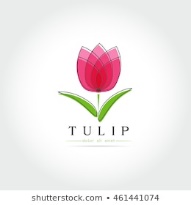 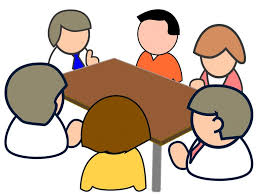 দলীয় কাজ
উচ্চারণ স্থান অনুযায়ী বাংলা ব্যঞ্জনধ্বনির বিভাজন ছক আকারে লিখ।
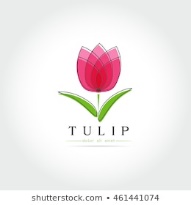 মূল্যায়ন
স্বরধ্বনি কাকে বলে?
           ব্যঞ্জনধ্বনি কাকে বলে?
           কার কাকে বলে? উদাহরণ দাও।
           ফলা কাকে বলে? উদাহরণ দাও।
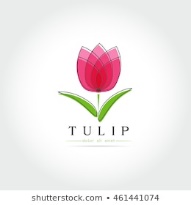 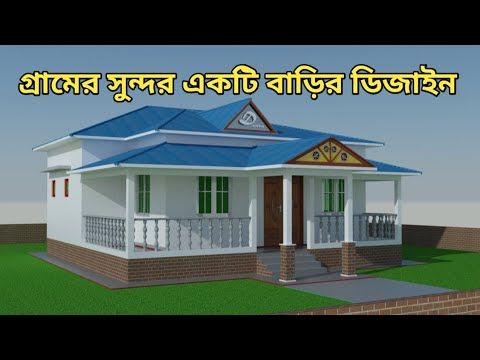 বাড়ির কাজ
বাংলা ভাষায় যৌগিক স্বরধ্বনিগুলো লিখে আনবে।
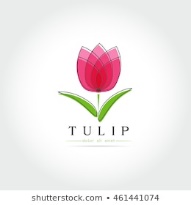 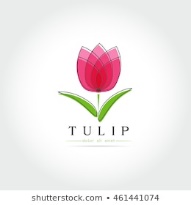 সবাইকে ধন্যবাদ
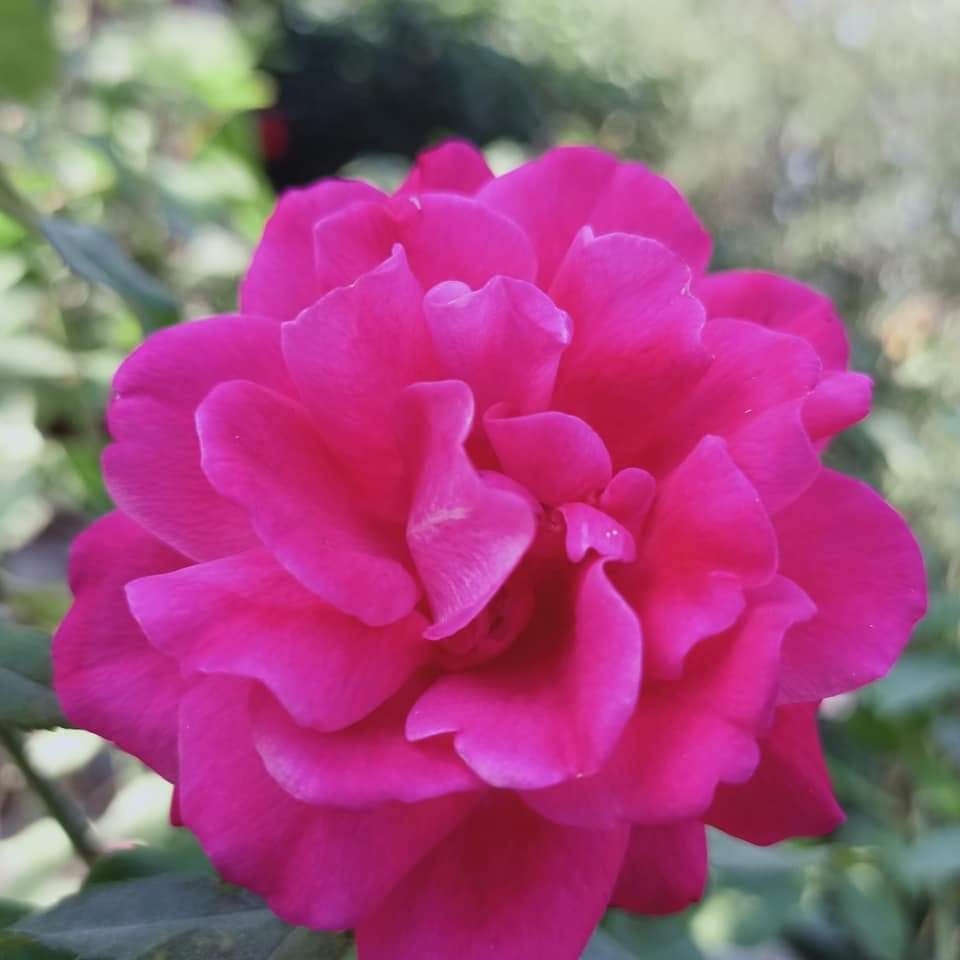